Language Models for Machine Translation: Original vs. Translated Texts
Gennadi Lembersky
Noam Ordan
Shuly Wintner
MTML, 2011
2
Background
3
Background: Original vs. Translated Texts
LM
Soure Text
Target Text
TM
4
Background: Is sex/translation dirty?
LM
Soure Text
Target Text
TM
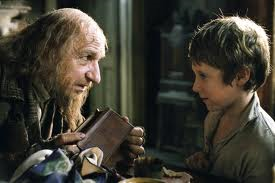 5
Background: Original vs. Translated Texts
Given this simplified model:
			


Two points are made with regard to the “intermediate component” (TM and LM):
TM is blind to direction (but see Kurokawa et al., 2009)
LMs are based on originally written texts.
LM
Source Text
Target Text
TM
6
Background: Original vs. Translated Texts
LMs are based on originally written texts for two possible reasons:
They are more readily available;
Perhaps the question of whether they are translated or not is considered irrelevant for LM.
7
Background: Original vs. Translated Texts
Translated texts are ontologically different from non-translated texts ; they generally exhibit
Simplification of the message, the grammar or both (Al-Shabab, 1996, Laviosa, 1998) ;
Explicitation, the tendency to spell out implicit utterances that occur in the source text (Blum-Kulka, 1986).
8
Background: Original vs. Translated Texts
Translated texts can be distinguished from non-translated texts with high accuracy (87% and more)
For Italian (Baroni & Bernardini, 2006)
For Spanish (Iliseiet al., 2010);
For English (Koppel & Ordan, forthcoming)
9
Hypotheses
10
Our Hypotheses
We investigate the following three hypotheses:
Translated texts differ from original texts
Texts translated from one language differ from texts translated from other languages
LMs compiled from translated texts are better for MT than LMs compiled from original texts
11
Testing Hypothesis 1+2
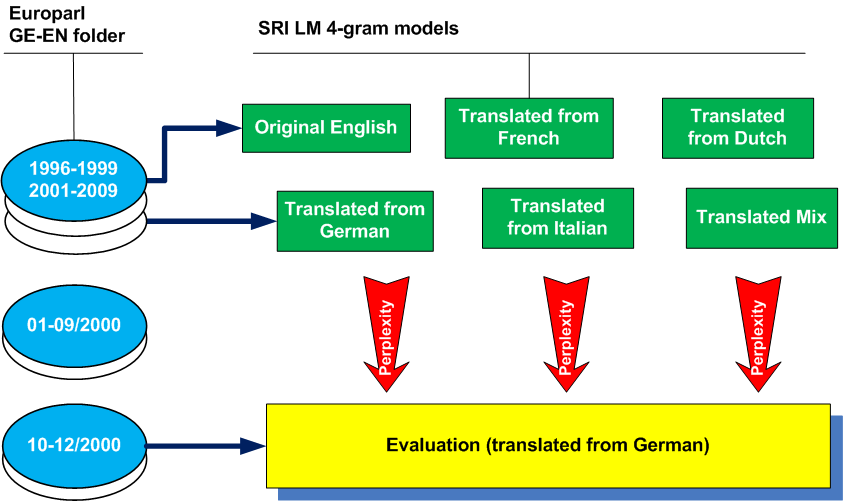 12
Testing Hypothesis 3
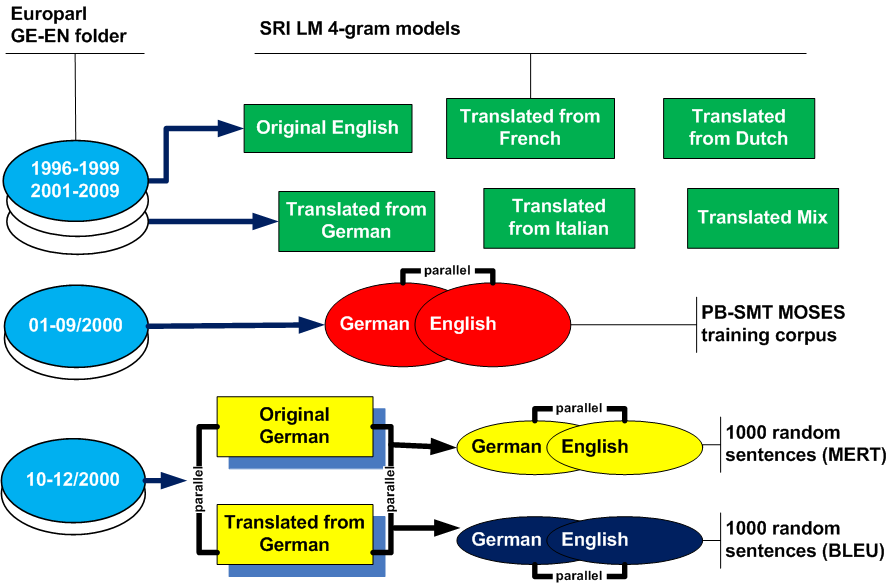 13
Identifying the Source Language
For the most part, we rely on the LANGUAGE attribute of the SPEAKER tag
<SPEAKER LANGUAGE=“DE” ID=“…”/>
BUT: it is rarely used with British MEPs
To identify original English speakers we use ID attribute, which we match against the list of British members of the European parliament
14
Europarl Experiments
15
Resources
4 European language pairs taken from Europarl
German – English
Dutch – English
French – English
Italian – English
16
Language Models Stats
17
Language Models Stats
18
SMT Training Data
19
Reference Sets
20
Hypotheses 1+2 Results
21
Hypotheses 1+2 Results
22
Hypothesis 1+2 Results
Corpora statistics and LM perplexity results support the hypotheses: 
translated and original texts are different
texts translated from one language are different from texts translated from another language
For every source language, L:
LM trained on texts translated from  L has the lowest (the best) perplexity
The MIX LMs are second-best and the LMs trained on texts translated from related languages (German<->Dutch; French<->Italian) are next
The LMs trained on original English texts are the worst
23
Hypotheses 3 (MT) Results
24
Hypotheses 3 (MT) Results / 2
The results support the hypothesis:
For every source language L, the MT system that uses LM trained on text translated from L has the best translations.
Systems that use O-EN LMs got the lowest BLEU scores.
Statistical significance (bootstrap resampling):
The best-performing system is statistically better than all other systems (p < 0.05)
The best-performing system is statistically better than O-EN system (p < 0.01)
The MIX systems are statistically better than O-EN systems (p < 0.01)
25
Hebrew-English Experiments
26
Hebrew-English MT System
MOSES PB-SMT
Factored Translation Model (surface | lemma) trained on ~ 65,000 parallel sentences
Fully segmented source (Hebrew)
Morphological analyzer (from “MILA” knowledge center) and Roy Bar-Haim’s disambiguator
Lemma-based alignment + “trgtosrc alignment” 
Performance: 
~ 23 BLEU on 1000 sentences with 1 ref. translations
~ 32 BLEU on 300 sentences with 4 ref. translations
Demo: http://mt.cs.haifa.ac.il/mtdemo/translate.php
27
Language Model Resources
Two English Corpora for the language models
Original English corpus (O-EN) – “International Herald Tribune” articles collected over a period of 7 months (January to July 2009)
Translated from Hebrew (T-HE) – Israeli newspaper “HaAretz” published in Hebrew collected over the same period of time
Each corpus comprises 4 topics: news, business, opinion and arts
Both corpora have approximately the same number of tokens in each topic
28
Language Models Resources
29
Parallel Resources
SMT Training Model
Hebrew-English parallel corpus (Tsvetkov and Wintner, 2010) 
Genres: news, literature and subtitles
Original Hebrew (54%)
Original English (46%) – mostly subtitles
Reference Set
Translated from Hebrew to English
Literature (88.6%) and news (11.4%)
30
Parallel Resources
31
Hypothesis 1 Results
Problem: What if the different perplexity results are due to the contents bias between T-HE corpus and the reference sets
 We conducted more experiments in which we gradually abstract away from the specific contents
32
Abstraction Experiments
4 abstraction levels:
1 – we remove all punctuation
2 – we replace named entities with a “NE” token
We use Stanford Named Entity Recognizer 
We train 5-gram LMs
3 – we replace all nouns with a their POS tag
We use Stanford POS Tagger
We train 5-gram LMs
4 – we replace all tokens with their POS tags
We train 8-gram LM
33
Abstraction Experiments
T-HE fits the reference consistently better than O-EN
34
Hypothesis 3 (MT) Results
T-HE system produces slightly better results
The gain is statistically significant (p = 0.012 < 0.05)
35
Discussion
36
Discussion
The results consistently support our hypotheses:
Translated texts differ from original texts
Texts translated from one language differ from texts translated from other languages
LMs compiled from translated texts are better for MT than LMs compiled from original texts
37
Discussion
Practical Outcome:
Use LMs trained on texts translated from a source language
If not available, use the mixture of translated texts
The texts translated from languages closely-related to the source language are for most part better than other translated texts
38
Discussion
Why did it work? Two hypotheses:
Since translations simplify the originals, error potential gets smaller and LMs better predict translated language;
Recurrent multiword expressions in the SL converge to a set of high-quality translations in the TL.
39
Discussion
When machine translation meets translation studies, 
MT  Results improve; 
Pending hypotheses in translation studies are tested experimentally in a more rigorous way.

We call for further cooperation.
40
Thank You!